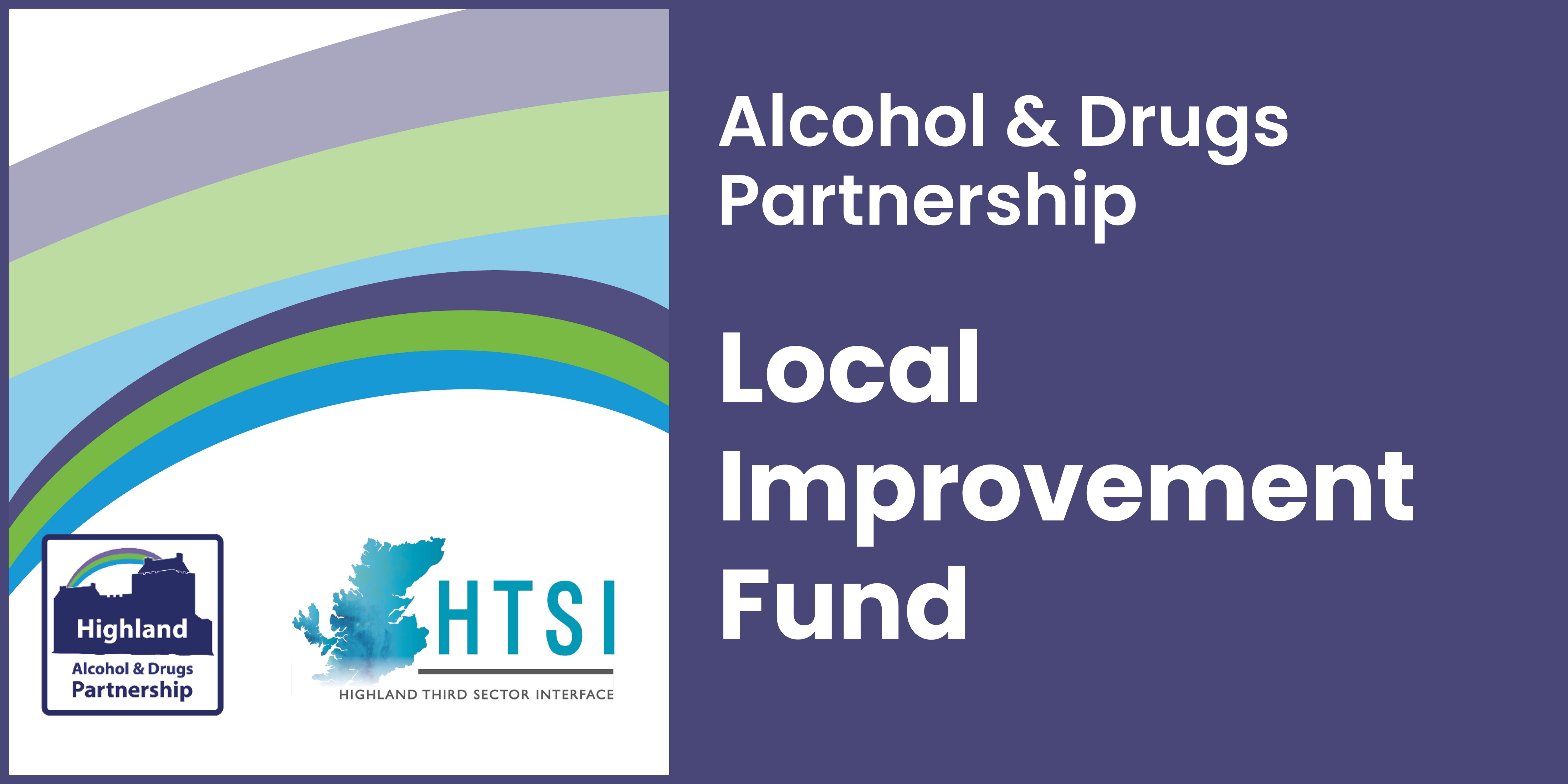 Highland Alcohol & Drugs Partnership
Information Briefing
22 June 2022
[Speaker Notes: The Highland Alcohol & Drugs Partnership (Highland ADP) has awarded Scottish Government funds for distribution to third sector organisations in Highland. This means that we are offering six grants of up to £50,000 to be spent over the following 18 months. We know that this community-led approach can improve participation in local services, encouraging community resilience and capacity and we’re delighted to be able to offer more of these large grants to providers in the third sector.

As you may know, last year we awarded 5 grants of up to 50,000 as well as offering 30 x £5,000 grants – funding a wide variety of initiatives which are currently ongoing.]
RightsRespectRecovery
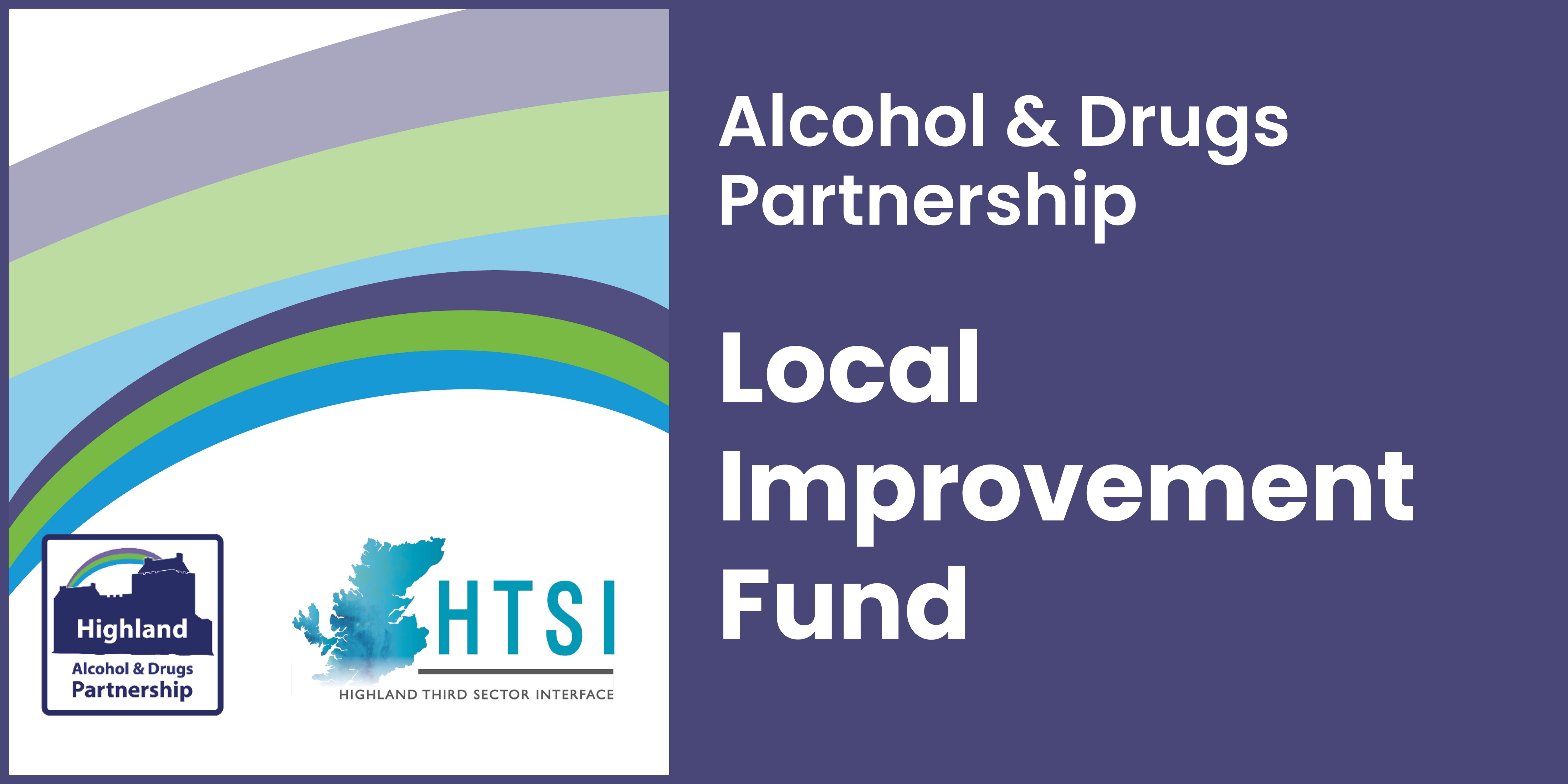 [Speaker Notes: So as before, we are inviting expressions of interest from organisations operating in Highland, to support delivery of the Highland ADP Strategy and Scottish Government strategy: Rights, Respect and Recovery. Successful applicants will, of course have their own outcomes, but these should align with at least one of these overarching outcomes listed on the slide. There’s a good mix of direct harm reduction, prevention and early intervention, improving access to treatment, as well as looking at broader community support systems. 

It’s also useful to be aware of the MAT Standards Introduction - Medication Assisted Treatment (MAT) standards: access, choice, support - gov.scot (www.gov.scot) if you plan to work with people affected by substance misuse. They are evidence-based standards for consistent delivery of safe, accessible, high-quality drug treatment across Scotland. These are relevant to people and families accessing or in need of services, so it’s potentially useful to have an understanding of the principles and people’s rights to treatment.

So this is the landscape within which these grants are being made available.]
Expression of Interest
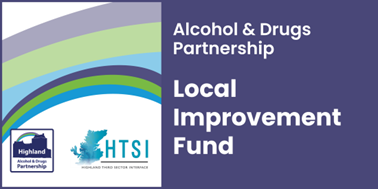 [Speaker Notes: The Local Improvement Fund grants will be awarded by September this year, with a view to projects starting in October 2023 - and you can choose to deliver your project for eighteen months or less. And the application process for this funding is divided into two stages - we’re currently open for expressions of interest, closing date is 27 July. And if you meet the essential criteria, you’ll be invited to develop your application further. We don’t expect your project plans to be fully formed at the first stage, but we do need indicative costs and an idea of who your partners will be, if any. We’re really keen to see collaborative bidding for these larger grants, and we realise that this can take time to develop agreements and plans, but it’s important to submit the expression of interest initially to see whether your plans would match the key criteria. 

The purpose of the funding is to enable activities and services to develop in ways that prevent or reduce alcohol & drug-related harm. Current data suggests that access to treatment services is a key protective factor for reducing drug deaths so we’re keen to see initiatives that encourage access or provide referrals where appropriate. Successful bids will have meaningful involvement of people with living/lived experience, evidence of both the need and efficacy of the proposals, and be able to describe how this will be delivered safely, as well as how it will be monitored and evaluated.]
Eligibility criteria
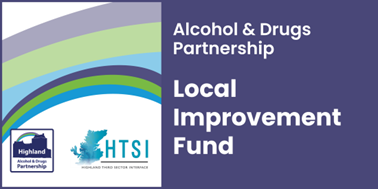 [Speaker Notes: These are the essential criteria for getting through the expression of interest stage, in addition to meeting at least one of the outcomes in the Highland ADP Strategy. Any Third Sector organisation or community group can apply as long as you have a constitution and accounts from the previous year. You must have experience operating or delivering services in the Highlands and working with vulnerable groups. 

Your proposals should be led by or involve people’s living/lived experience, and you must have clear outcomes for participants, which can and will be measured. I do want to emphasise this last point, as the distinction between outcomes and outputs causes confusion for lots of people. I’m happy to talk to anyone who wants to clarify their outcomes, please get in touch so we can help with that. We do provide a training session to help you improve funding applications, by clarifying how to define outcomes and measure them effectively, which I will try to schedule again should there be enough demand for this.]
Stage Two Applications
Applications will be assessed by a panel and decisions will be based on how well your proposals:
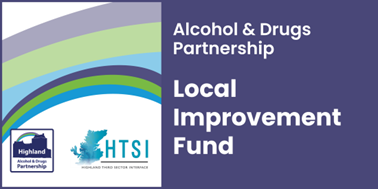 [Speaker Notes: At stage two, if your expression of interest meets the essential criteria you’ll be invited to complete a more detailed application. The answers provided in your expression of interest can be merged into your application form, to save you from duplication. But you must resist the temptation to change your initial answers in that first part of the application – if you need to make changes you must notify us by email. We can offer support with this process of course, and also advise on developing your proposals to meet the second stage criteria. 

At this stage, decisions will be made by a panel, consisting of members of HADP, people with lived experience and others, with first-hand experience of the issues in Highland. We will provide the panel with a scoring system to ensure a consistent process in reaching decisions, but these are the underlying principles on which applications will be assessed.]
Local Improvement Fund
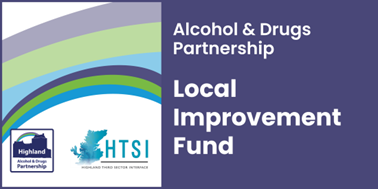 [Speaker Notes: To summarise, we want to provide 6 x £50K grants to begin delivering positive changes, starting in October 2023 and these may continue till March 2025.]
funding@highlandtsi.org.ukhttps://www.highlandtsi.org.uk/li-fund
[Speaker Notes: All the details are online here and you can contact me on funding@highlandtsi.org.uk.]